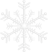 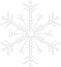 Конкурс  «Снова в гости к нам идёт развесёлый Новый год!»
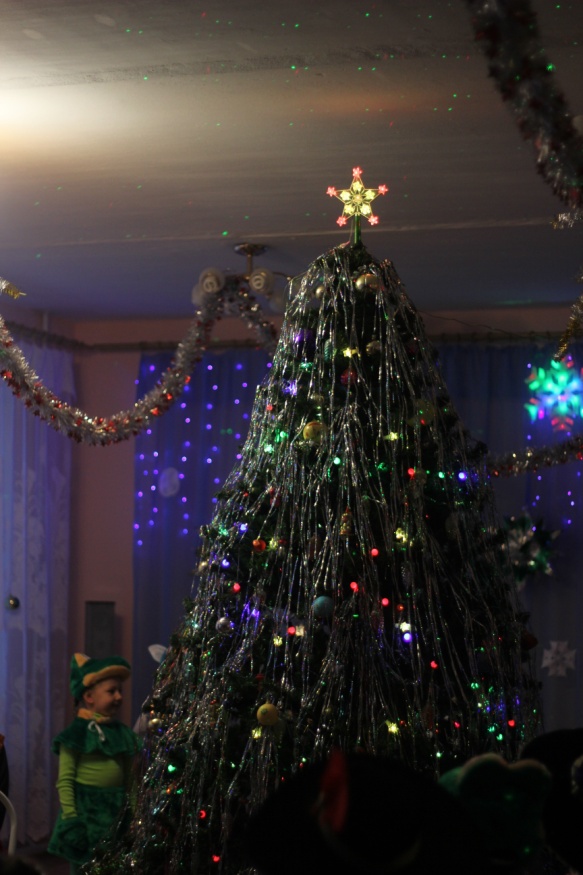 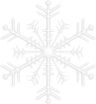 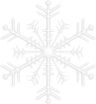 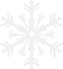 Новогодний праздник
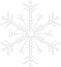 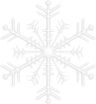 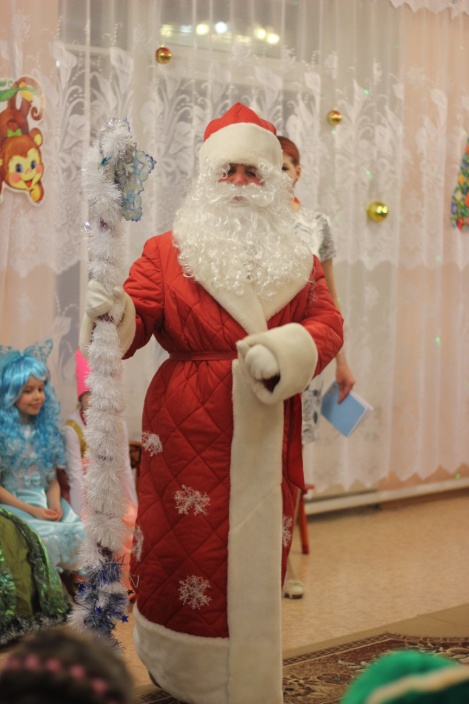 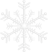 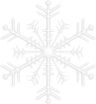 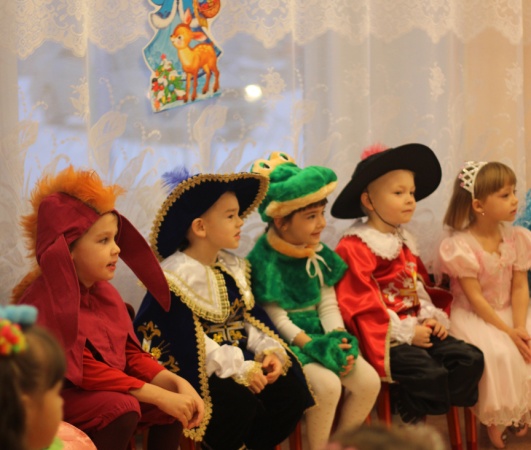 Номинация «Мультимедийные издания»
Автор: Мишина Валентина Михайловна
МБДОУ № 30 п. Буланаш
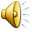 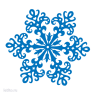 Говорят: под Новый годЧто ни пожелается -Всё всегда произойдёт,Всё всегда сбывается.
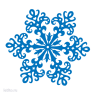 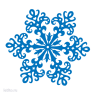 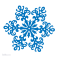 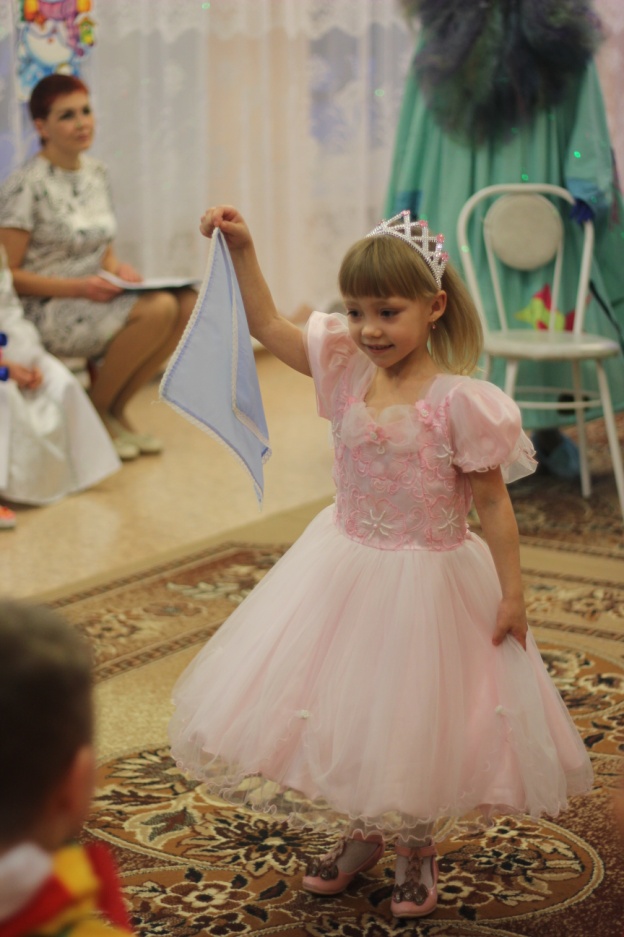 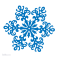 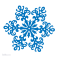 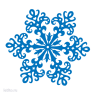 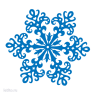 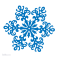 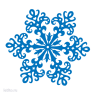 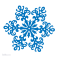 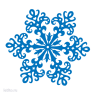 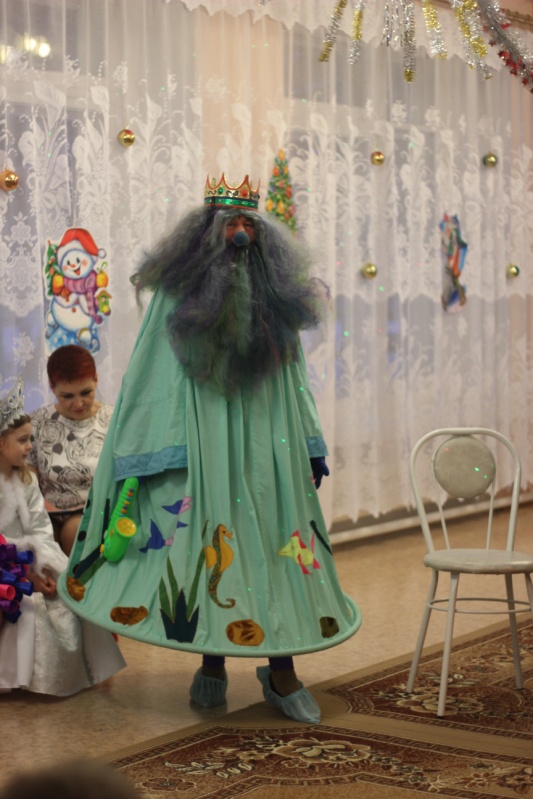 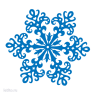 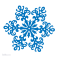 Могут даже у ребятСбыться все желания,Нужно только, говорят,Приложить старания.
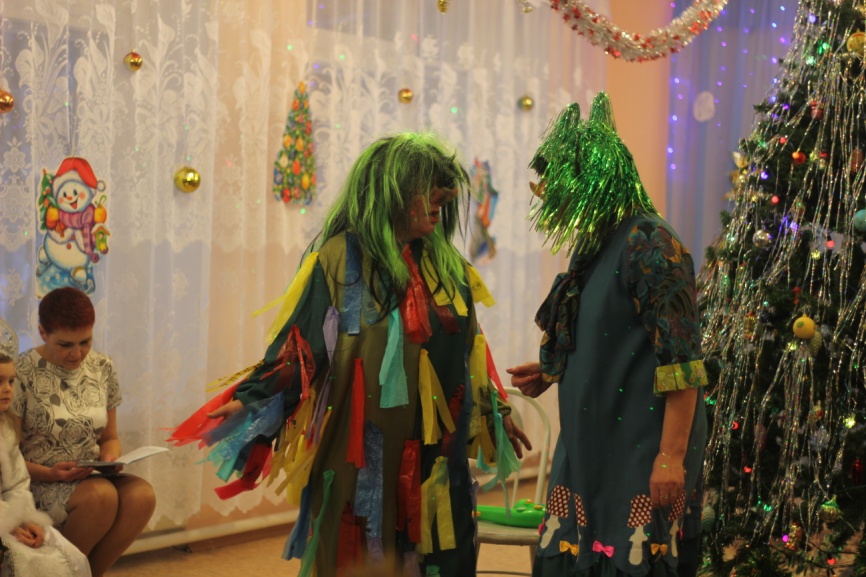 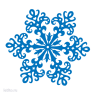 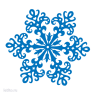 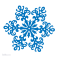 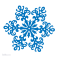 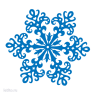 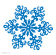 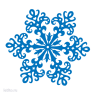 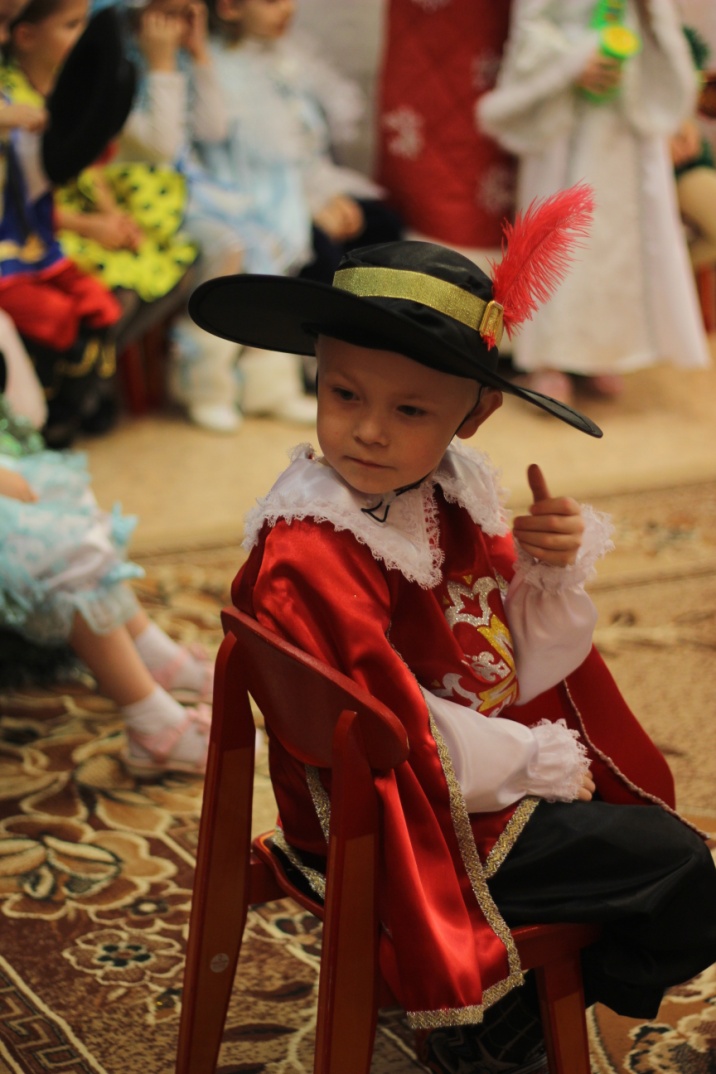 Не лениться, не зевать,И иметь терпение,И ученье не считатьЗа своё мучение.
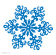 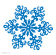 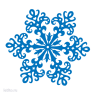 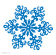 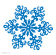 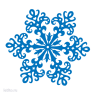 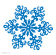 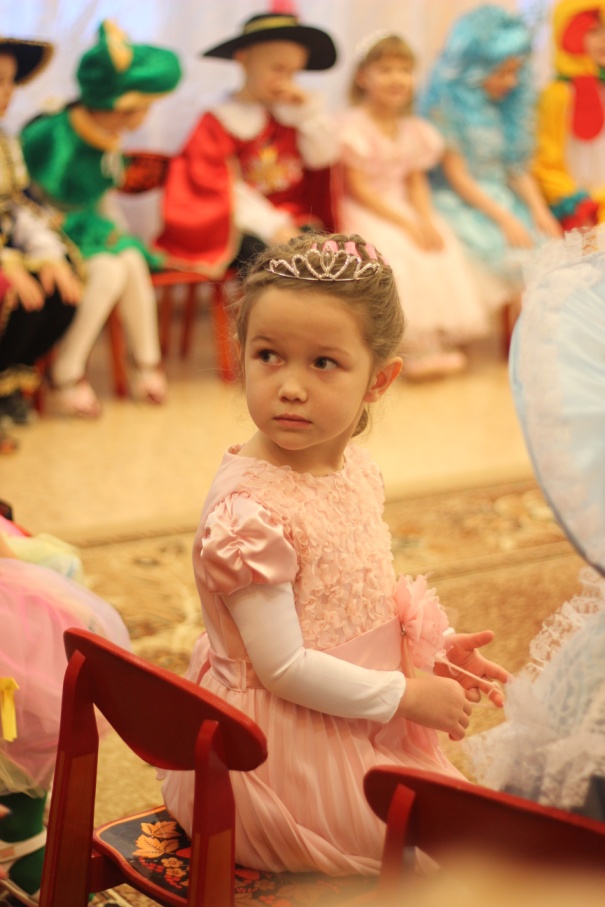 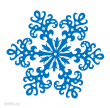 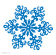 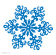 Говорят: под Новый годЧто ни пожелается -Всё всегда произойдёт,Всё всегда сбывается.
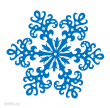 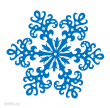 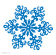 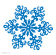 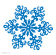 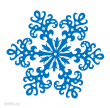 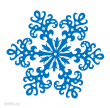 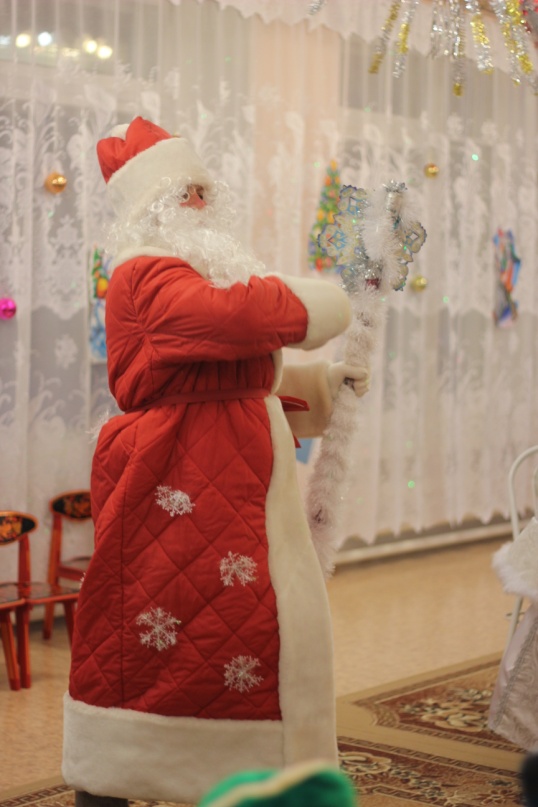 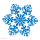 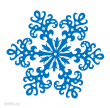 Целый год мы ждали праздник,И подарков, и конфет.На снегу вчера я виделДедушки Мороза след!А сегодня — вот он, рядом!Открывай скорей мешок!Знаешь, как учил я долгоЭтот маленький стишок!
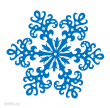 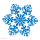 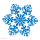 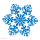 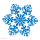 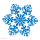 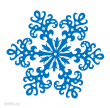 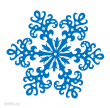 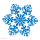